Geographical position of the USA
The USA is situated in the Central part of the North American continent.
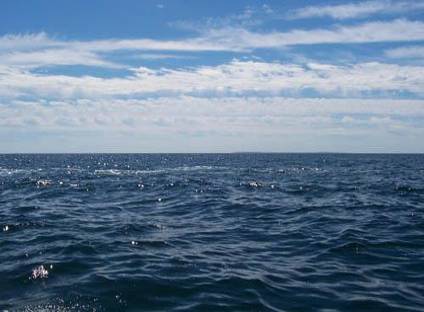 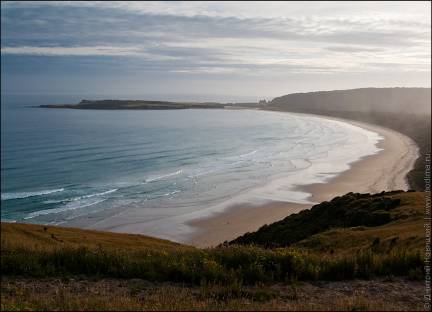 It is washed by the Atlantic Ocean in the East and the Pacific Ocean in the West.
In the North it borders on Canada and in the South it border on Mexico.
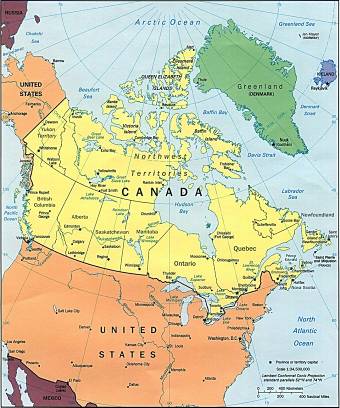 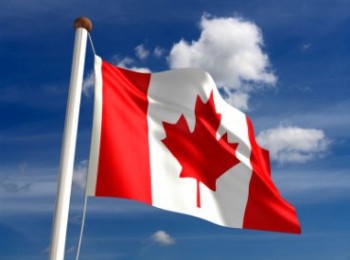 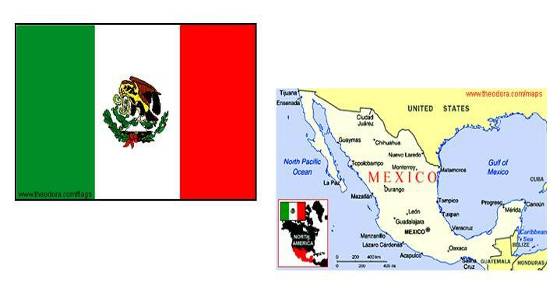 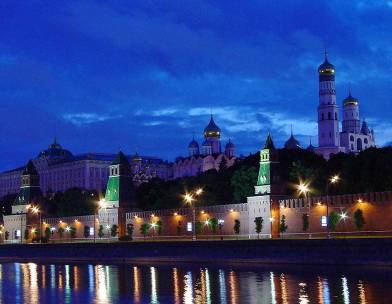 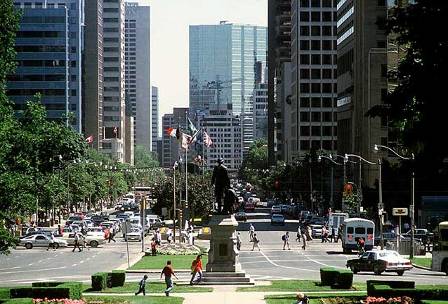 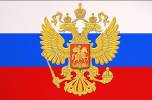 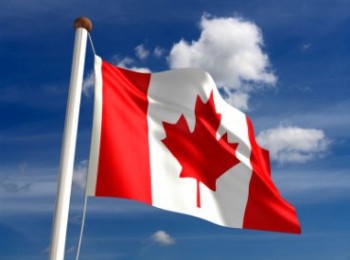 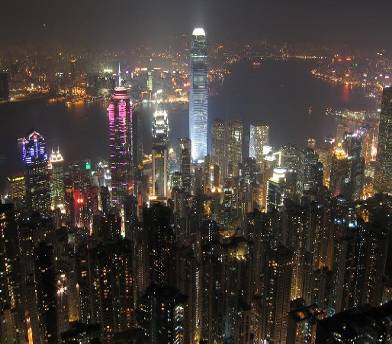 The USA is the fourth largest country in the world after : Russia, Canada and China
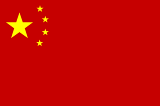 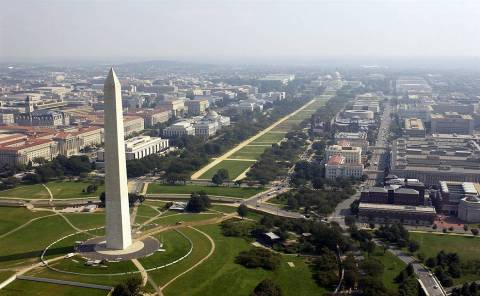 The USA consists of 50 states
The largest state is Alaska.
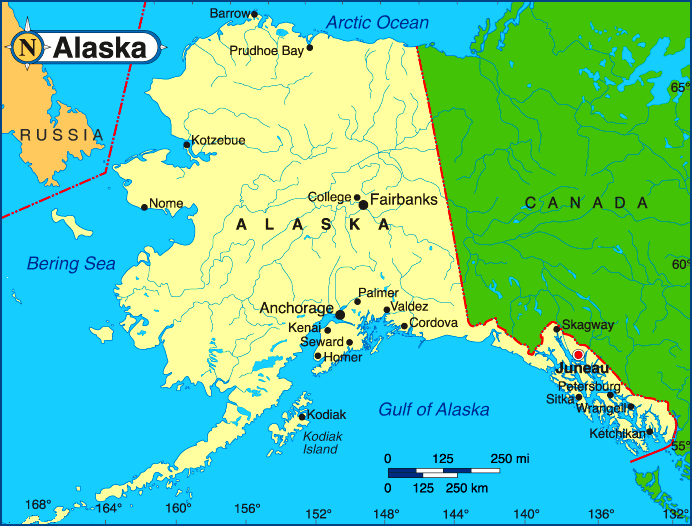 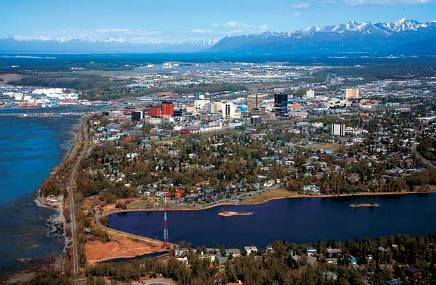 The largest cities are …
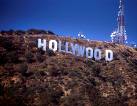 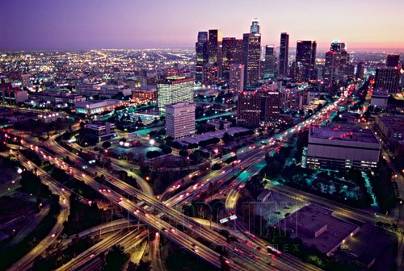 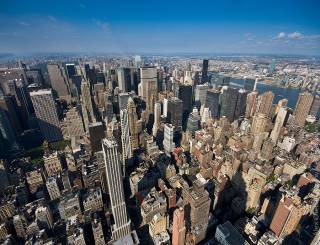 Philadelphia
New York
Los Angeles
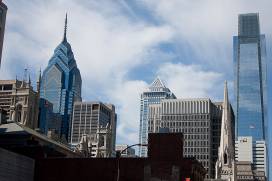 Chicago
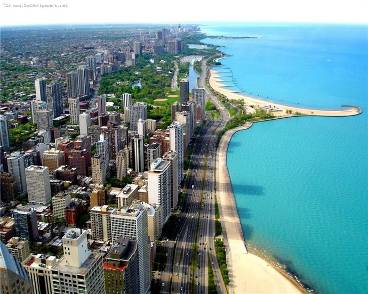 San-Francisco
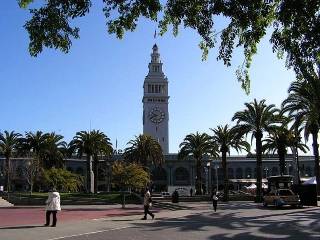 The main rivers :
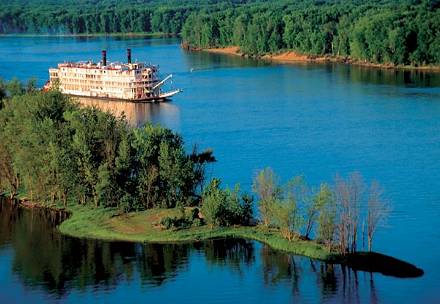 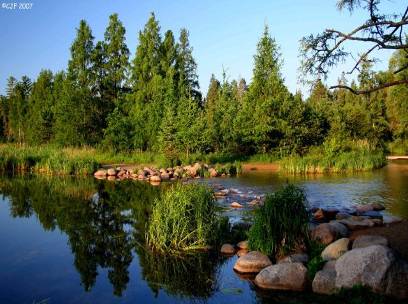 The Missouri
The Mississippi
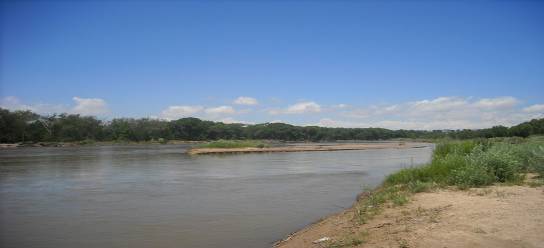 The Rio Grande
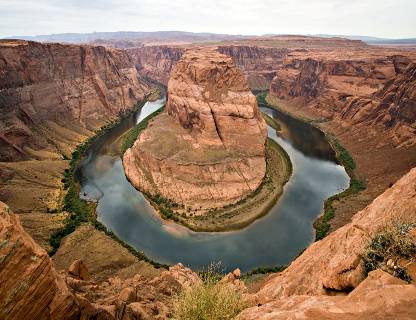 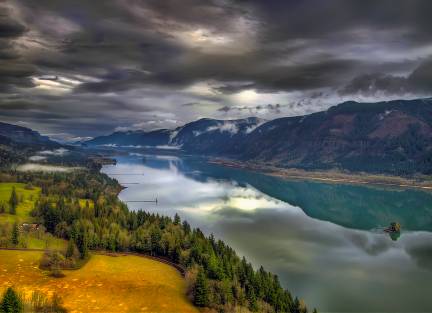 The Columbia
The Colorado
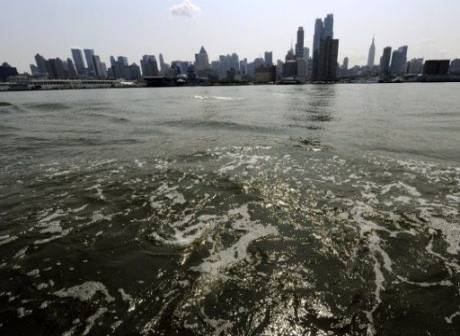 The Hudson river
Between the USA and Canada, there are 4 great lakes :
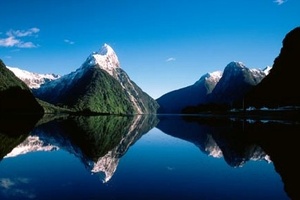 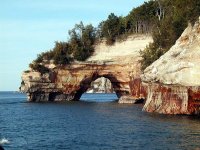 Lake Superior
Lake Michigan
Lake Huron
Lake Ontario
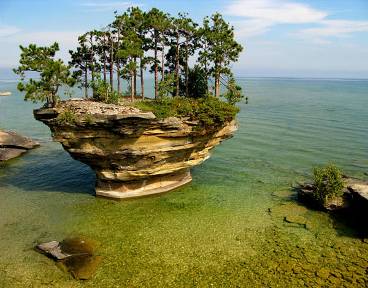 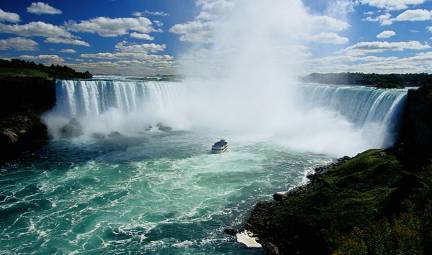 THE END